Georgia's digital terrestrial switchover and its impact on media pluralism
Ucha Seturi
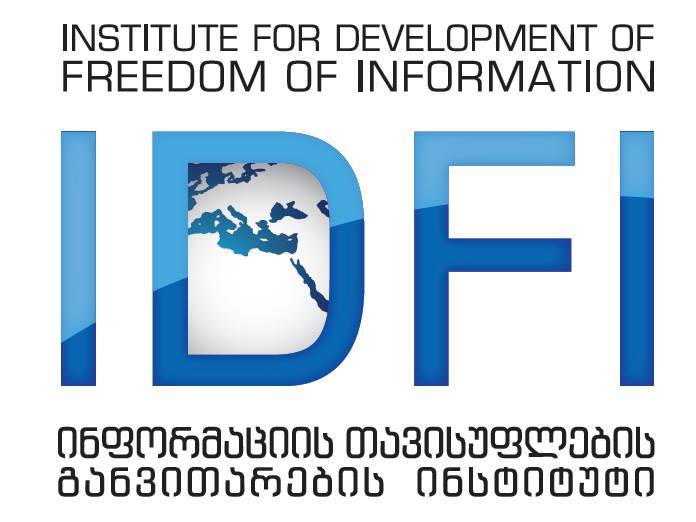 Stakeholders
Government
Ministry of Economic Development
Digital Broadcasting Agency
Georgian National Communications Commission

Civil Society
IDFI
GARB
OSGF
Media Advocacy Coalition 
Donors
What we had in December 2012?
No strategy, nor clear vision or goals, no action plan
2.5 years  time period  to digital switchover
radio frequencies plan 
Small advertisement market 
Low incomes of the population 
Risks of political and commercial influence over the process of digitalization
How about good points for startup?
Civil society was ready to play a role in digital transition
"honeymoon" period with the new government
Over 50% of the population was a consumer of  terrestrial broadcasting
Donors and International Organizations were ready to support digital switch over
Lessons learned from positive or negative experience of other countries
legal framework harmonized with EU regulations
Government model vs. civil society model
Business Model
ONLY PSB MUX WITH STATE FUNDING (4.5 M $)
PRIVATE INVESTMENT (UP TO 10 M $)
PRIVATE NATIONAL and LOCAL 22 MUXes
PRIVATE MUX 
OPERATORS
1
2
3
4
8900 GEL (4000 $) PER ONE mgbit/s per month
22000 GEL (8000$) PER SD CHANNEL
ACCESS FEES
TRANSPARENCY (RO)
ACCESS
NONDISCRIMINATION
COST ACCOUNTING
MUX OPERATOR 
DUTIES
Extra Internet access for Population
Digital Dividend
Media Market after Digital Switch Over
15  nationwide channels 
15 nationwide PAY-TV channels
Up to 80-100 regional channels
EXTRA 2 NATIONWIDE MUXes
Overall Assessment of Digital Transition in Georgia
Very slow process of digital switch over was  intensified in 2014-15.  Georgia started to switch off the analog signal in June, 2015 and ended the process in August, 2015.
Regional broadcasters have already built 19 small MUXes all over the country.
Access fee to digital infrastructure is reasonable and affordable.
450000 set top boxes are on the market, 220000 subsidized by the government for socially vulnerable population.
Broadcasting license is no more needed. Broadcasters go through a simplified procedures of authorization instead.
Existing infrastructure allows access for new TV channels, studios, content-providers 
More legal work to be done on specific regulations to secure broadcaster’s access to MUX: financial, technical and legal conditions. 


Digital transition in Georgia is successful, secures media freedom, ensures media pluralism and creates opportunities for emerging content-producers
THANK YOU 

Is it a “heaven” for media outlets?

QUESTIONS?

Ucha Seturi
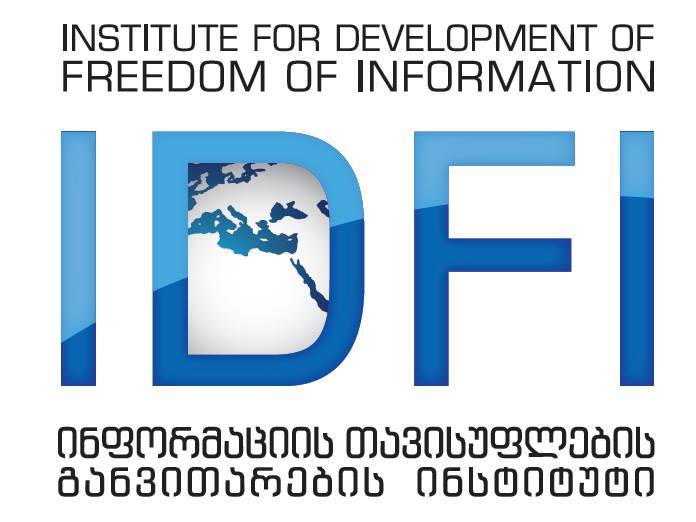